Cops Court Corrections and Curriculum: Equity and Justice for AllFall 2020 PlenaryNovember 5, 2020
[Speaker Notes: All
Description: 
The goal of this session is to engage in an equity conversation on what is being taught, trained, and practiced in Administration of Justice and First Responders programs.   Presenters will begin by giving an overview of the training and curriculum offered in these programs. The breakout will give participants an opportunity to provide input on applying an anti-racism and equity lens.]
Meet Your Facilitators
Mayra Cruz, ASCCC Treasurer

Don Mason, Compton College

Lynn Shaw, CTE Curriculum Chair

Robbie Williams, LT Hawthorne Police Community Affairs Bureau Commander & Co-Founder Coffee with a Cop, INC
‹#›
ASCCC 2020 Fall Plenary
Chatting
MUTE - Please place your microphone on mute if you are not speaking.
Type you first name and last name to offer a question/comment.
OR
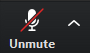 Use the "Raise hand" found in the "Participants” feature here.
REACTIONS – Use Reaction to engage.
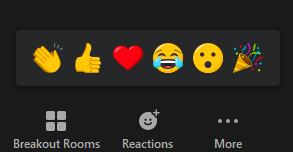 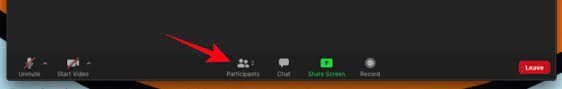 The Framework, The Conversation
“The police are the public and the public are the police; the police being only members of the public who are paid to give full time attention to duties which are incumbent on every citizen in the interests of community welfare and existence.”
Sir Robert Peel
‹#›
ASCCC 2020 Fall Plenary
Our Purpose Today
To engage in an equity conversation on what is being taught, trained and practiced in Administration of Justice and First Responders programs.
‹#›
ASCCC 2020 Fall Plenary
Overview of the Criminal Justice Training
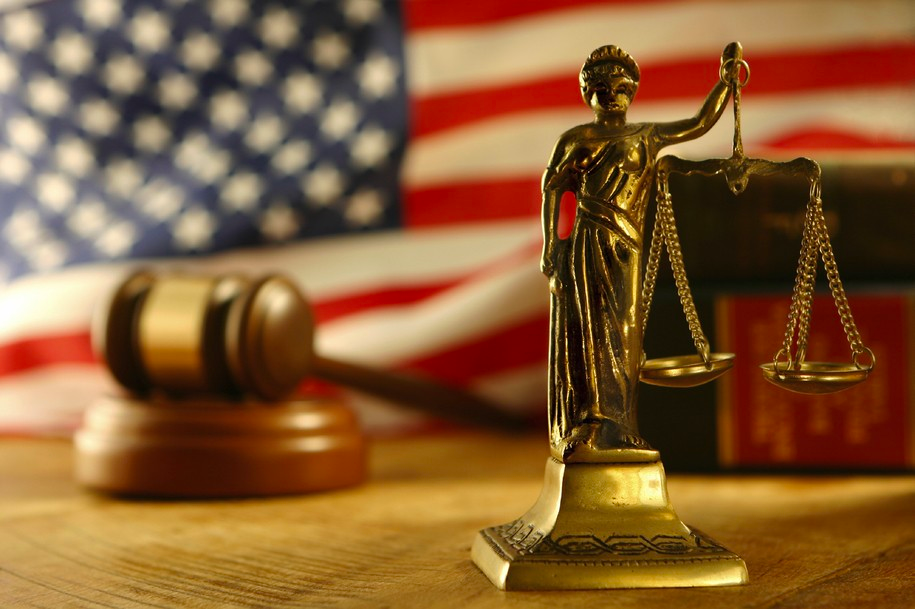 What is being taught in the classroom? 
What is being taught in the training academies? 
What is being practiced on the streets? 
How do we put these together to include equity & justice in our curriculum?
‹#›
ASCCC 2020 Fall Plenary
Administration of Justice Programs
What is being taught in the classroom?
A.A. and ADT Administration of Justice Program
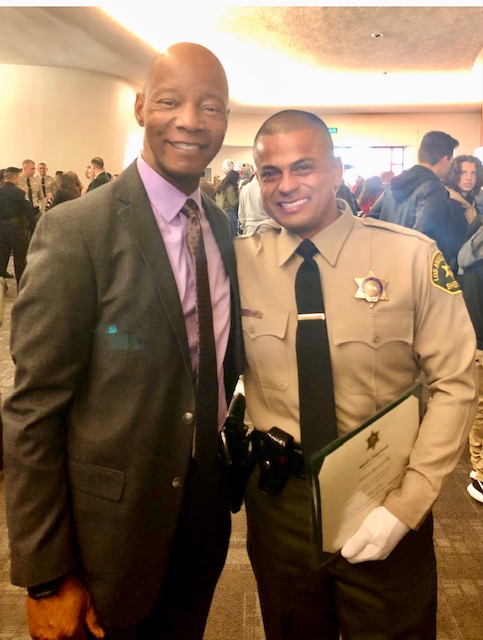 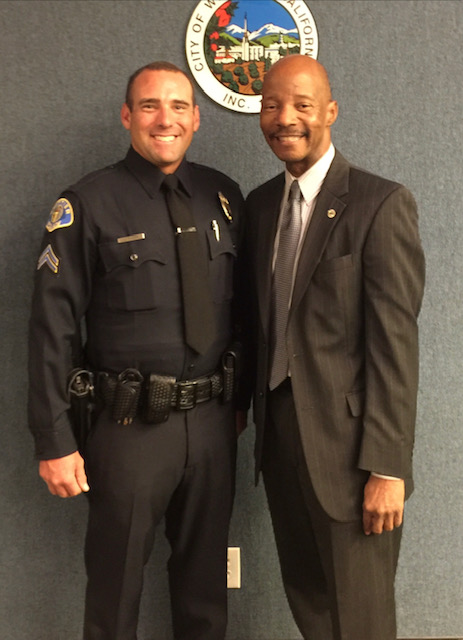 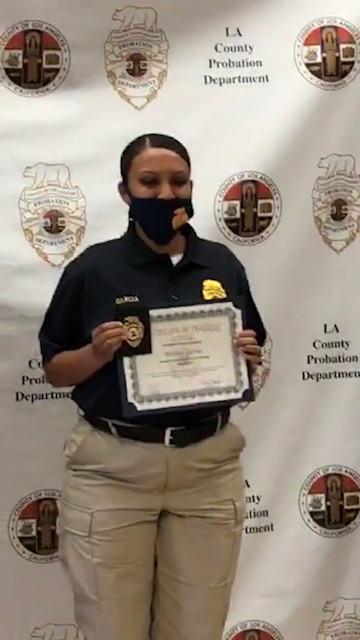 ‹#›
ASCCC 2020 Fall Plenary
Student Demographicsin Administration of Justice Programs
‹#›
ASCCC 2020 Fall Plenary
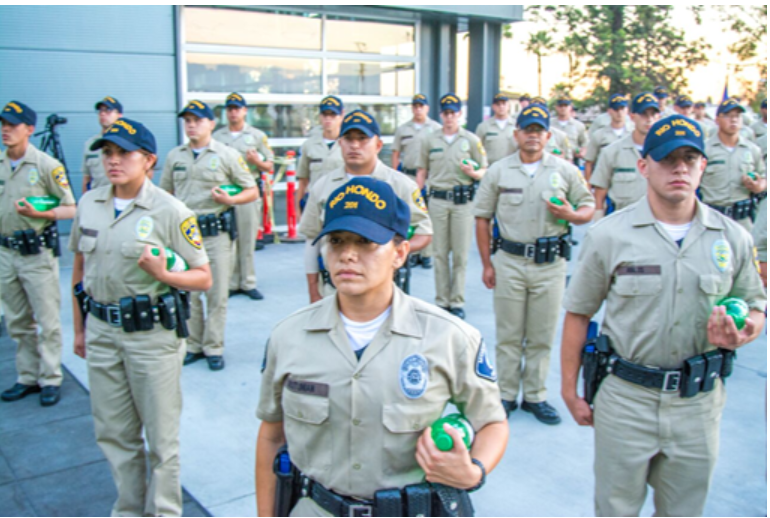 Police Training Academies
What is being taught in the training academies? 
39 training academies in CA
16 Academies housed in Community College
Regular Basic Course Specifications
Highlight Cultural Diversity and Discrimination (Learning Domain 42)
‹#›
ASCCC 2020 Fall Plenary
What is being practiced on the streets?
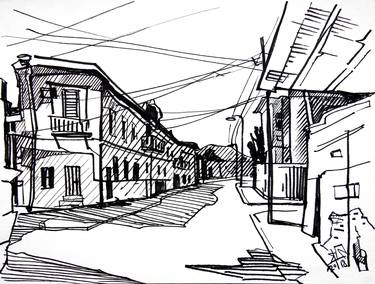 Field Training
Advanced Officer Training
Professional Standards
Citizen Review Board (CRB)
(Representatives: community leaders and 
representatives, police department  business, 
schools and others
‹#›
ASCCC 2020 Fall Plenary
The Voice of Lt. Robbie Williams
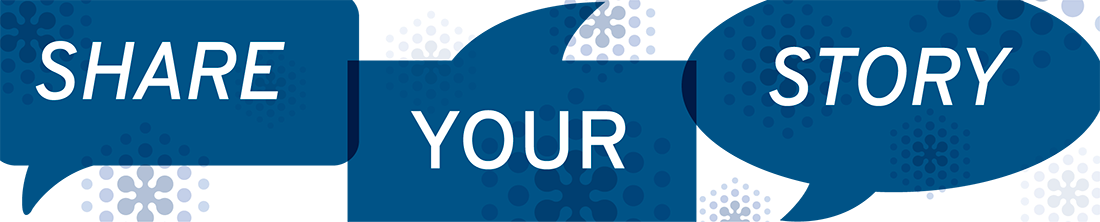 ASCCC 2020 Fall Plenary
‹#›
Conversation
What comments or ideas do you have to include equity and justice in our Administration of Justice curriculum?
What question/s do you have on how to include equity and justice in the Administration of Justice curriculum?
ASCCC 2020 Fall Plenary
‹#›
Moving Forward and Takeaways
How do we move forward in 
Administration of Justice 
Curriculum or
Training Academies?
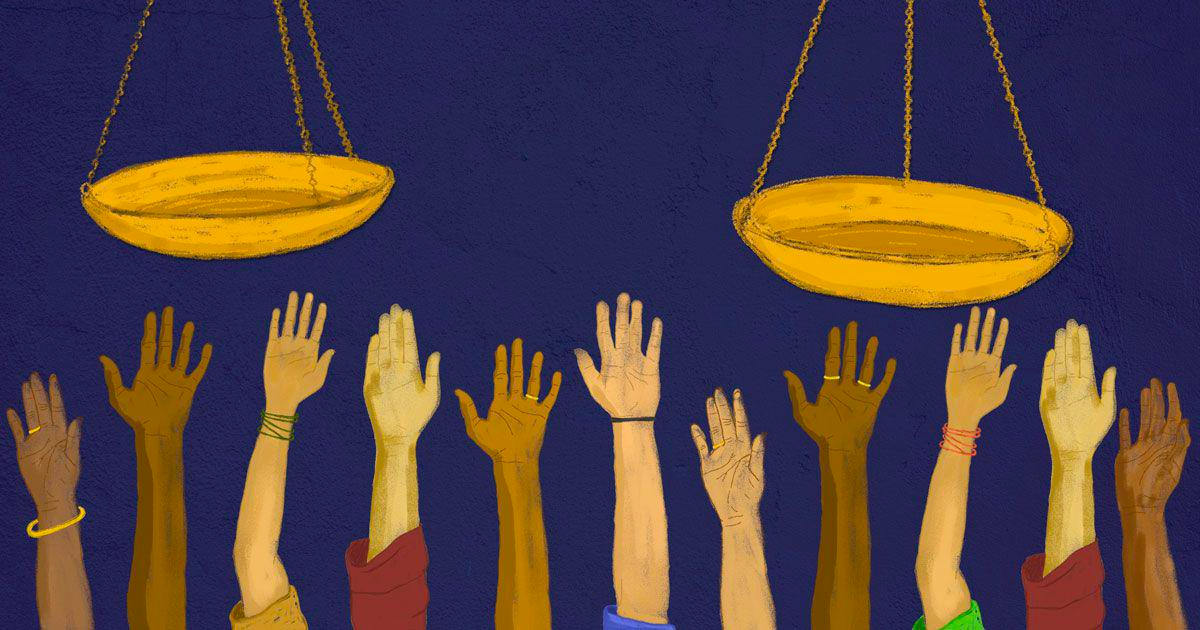 ASCCC 2020 Fall Plenary
‹#›
Reflections
Reflections
ASCCC 2020 Fall Plenary
‹#›
Resources
POST California Commission on Peace Officers Standards and Training https://post.ca.gov/basic-training-academies 
Regular Basic Course Specifications 
https://post.ca.gov/regular-basic-course-training-specifications 
CalPass
https://www.calpassplus.org/LaunchBoard/SWP.aspx
Heard, Lance. How I Have Taught Lessons on Issues of Race.  ASCCC July 2020 Senate Rostrum, pages 28-30.
https://www.asccc.org/content/how-i-have-taught-lessons-issues-race
ASCCC 2020 Fall Plenary
‹#›
For More Information:
info@ascc.org
Mayra E. Cruz cruzmayra@deanza.edu 
Don Mason DMason@riohondo.edu  
Lynn Shaw shawlynn@gmail.com  
Lt. Robbie Williams rwilliams@hawthorneca.gov
ASCCC 2020 Fall Plenary
‹#›
[Speaker Notes: Mayra]
ASCCC 2020 Fall Plenary
‹#›